CURSO DE AGRONOMIAProf. Sergio Duarte
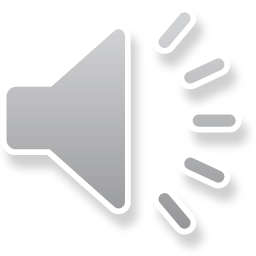 BOMBAS HIDRÁULICAS(Aula 11.2)
5)Curvas Características das Bombas Centrífugas

“São curvas que mostram como:
*Hm
*PAB
*ηB
variam com a vazão”.
→ Essas curvas são obtidas por ensaios das bombas com rotação constante.

→As rotações mais usuais são ≈ 1750 RPM e ≈ 3500 RPM
1750 RPM
*Bombas maiores
*Mais caras
*Mais duráveis
*Melhores para certos ptos trabalho
3500 RPM
*Bombas menores
*Mais baratas
*Menos duráveis
*Melhores para outros ptos trabalho
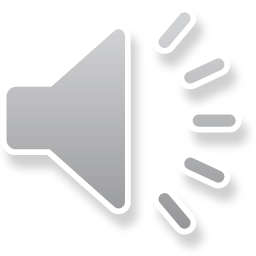 Curvas características usuais
Para um dado diâmetro de rotor
Usinando o rotor sucessivamente
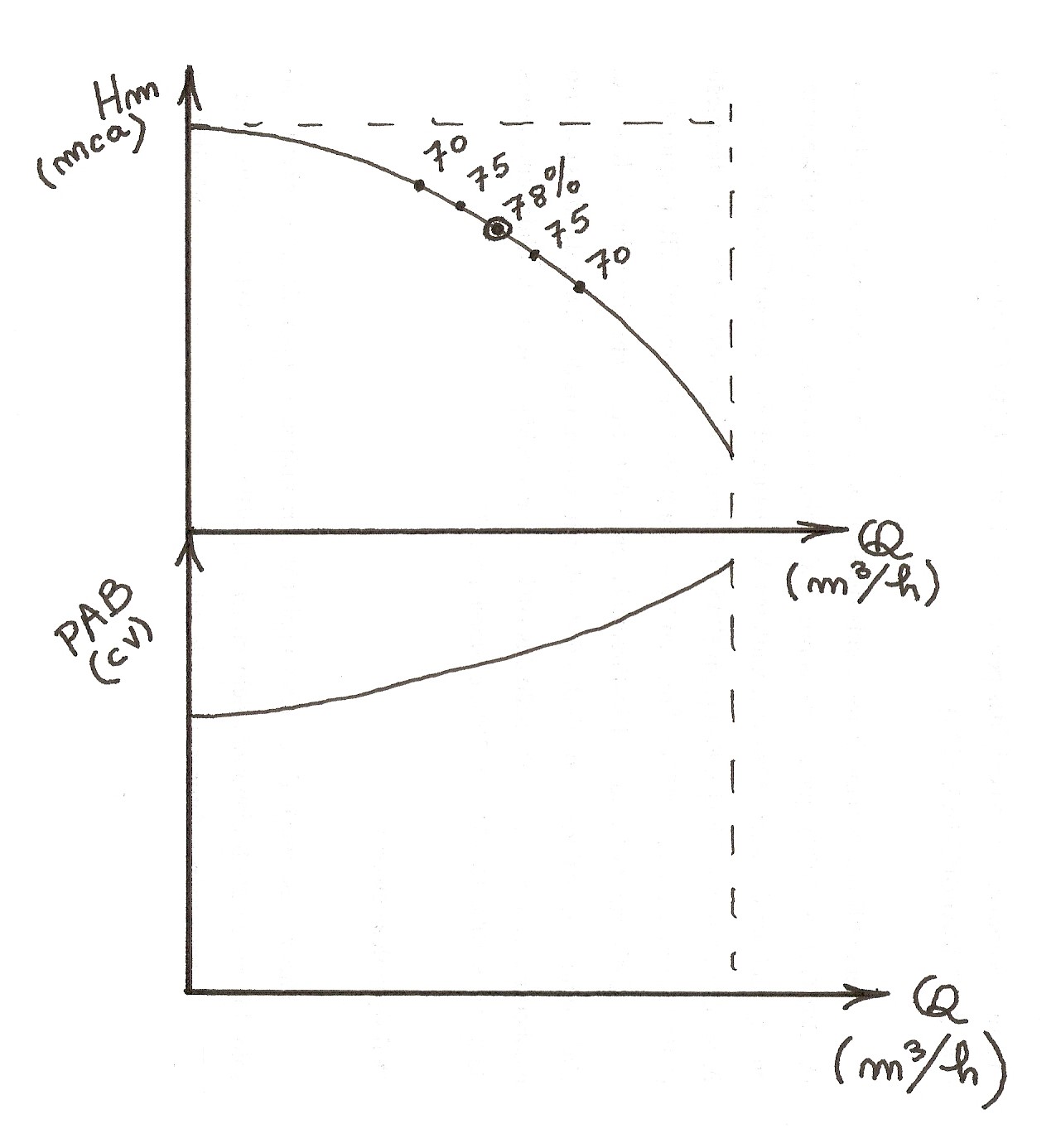 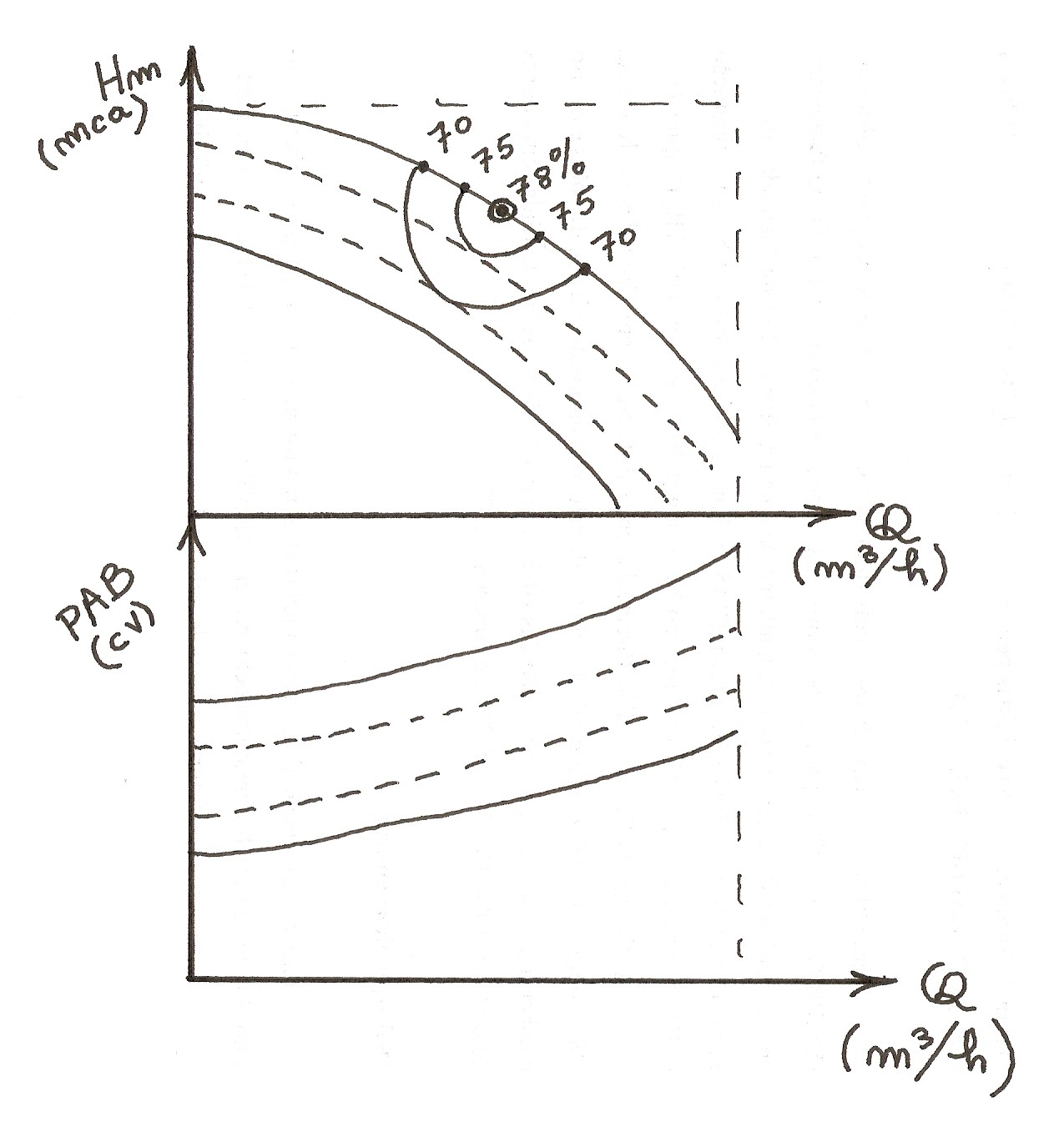 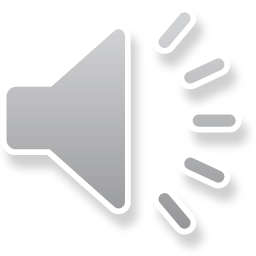 OBSERVAÇÃOPartida e parada com o registro fechado
Partida
Parada
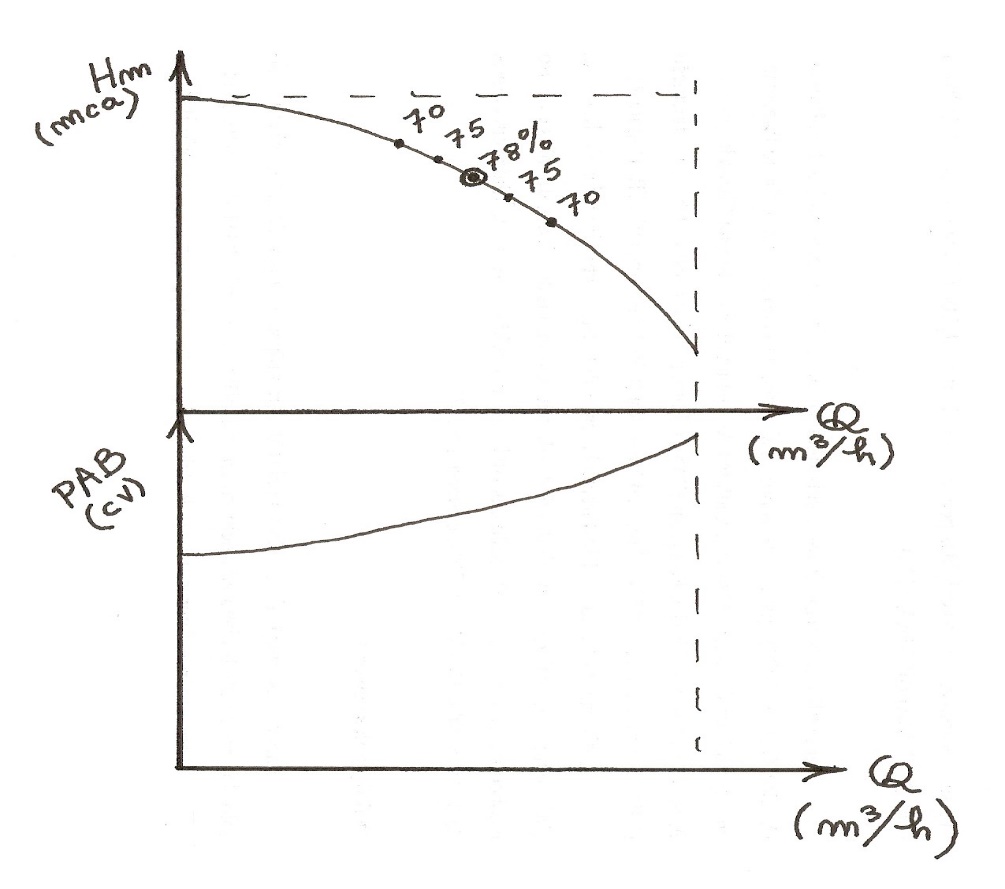 O Golpe de Aríete !!
AUTOMAÇÃO
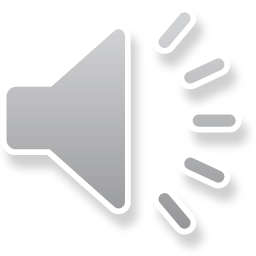 6)Escolha de Bombas e Motores6.1)De bombas
1)Dispor de catálogos de vários fabricantes

2)Ter a aplicação do bombeamento bem definida
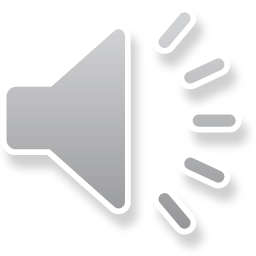 6.1)Escolha de Bombas (contin.)
3)Escolher a rotação
 (1750 ou 3500 RPM)

4)De posse de Q e Hm do projeto
obter a numeração (tamanho) da bomba nas 
tabelas de pré-seleção
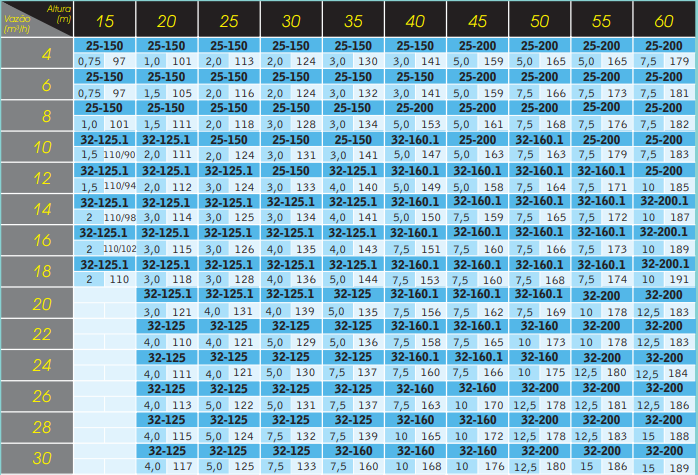 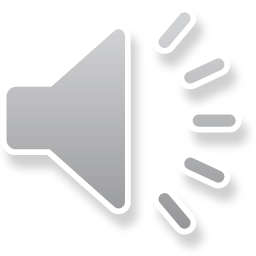 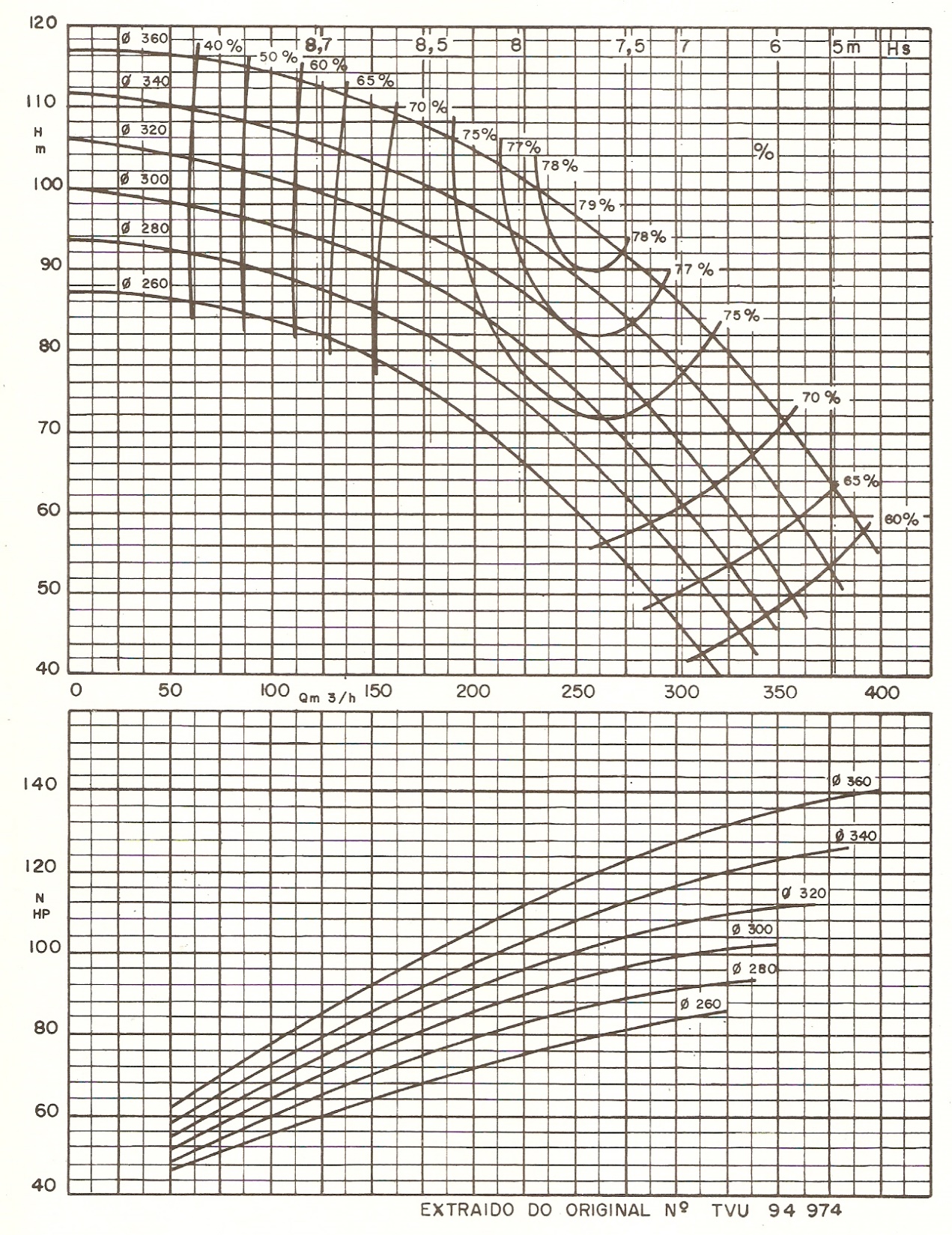 6.1)Esc.Bombas (cont.)
5) De posse da curva da bomba escolhida, obter:

*O diâmetro do rotor
*O rendimento da bomba
*A pot. Abs. Bomba (PAB)
de forma gráfica ou calc.
Exemplo:
Q = 250 m3/h
Hm = 82 mca
Diam = 320 mm

ηB =77%

PAB = 100 cv
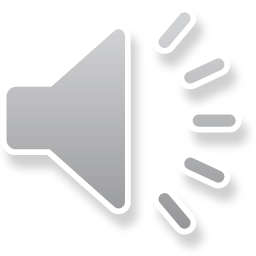 6.2)Escolha de Motores Elétricos
PAB + folga = Pot. Teór. → Pot Comerc Sup

Exemplo (continuação)

PAB = 100 cv
Pot teor = 100 x 1,15
Pot teor = 115 cv
Pot Motor = 125 cv
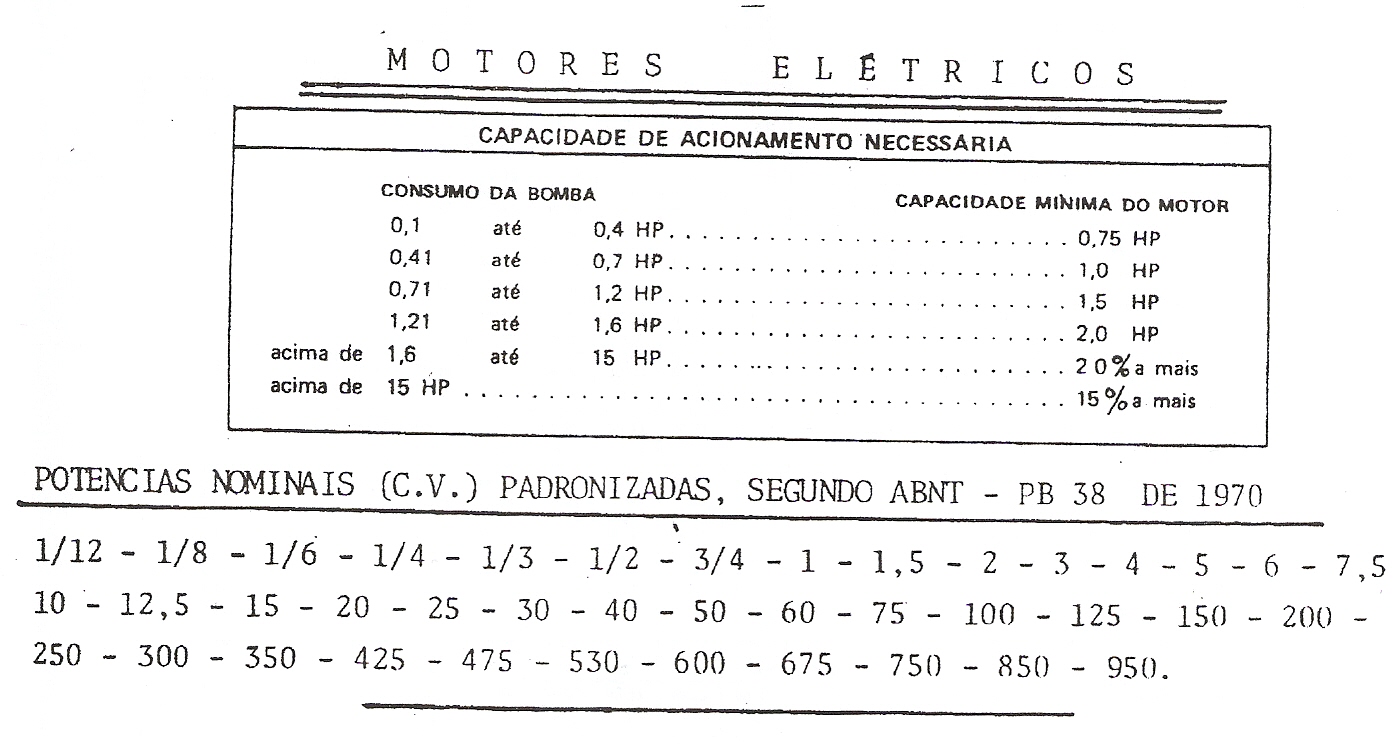 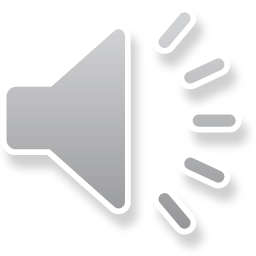 Mais um exemplo
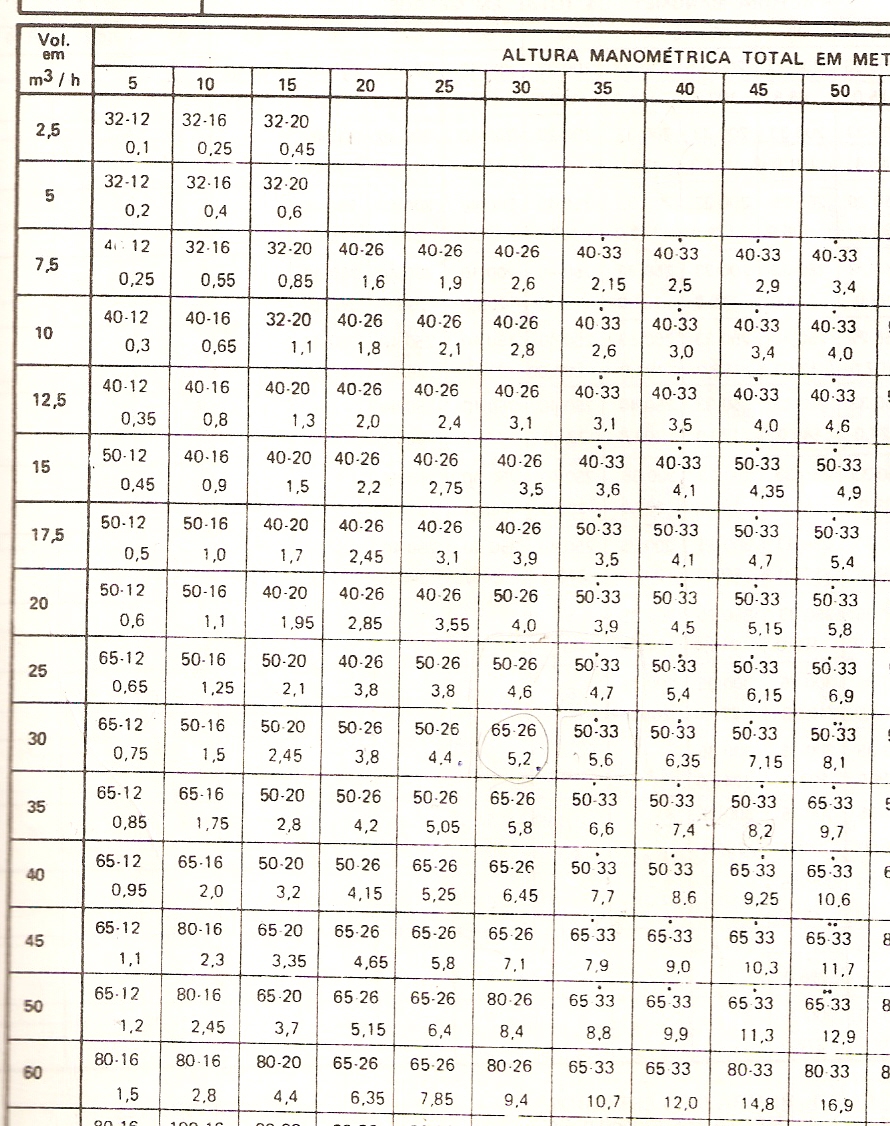 Sendo dados:
Q = 35 m3/h
Hm = 40 mca

Pede-se:
a)Escolher a bomba
b)diâmetro do rotor
c)rendimento bomba
d)PAB calculada
e)Potência motor elet. comerc.
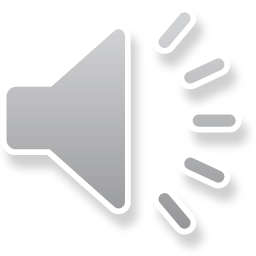 Exemplo (continuação)
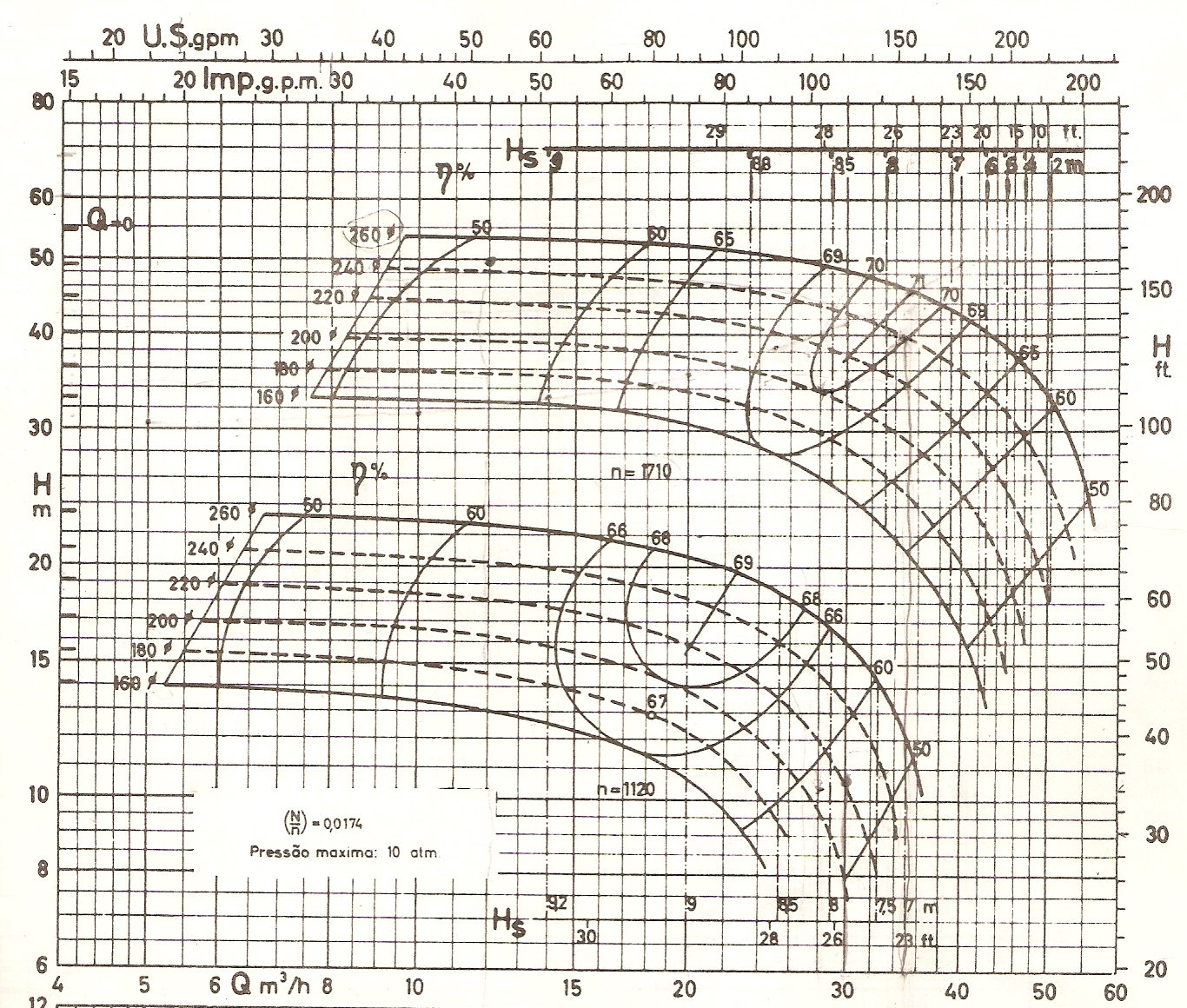 a)ETA 50-33* = ETA 50-33/2

b)Rotor = 240 mm

c)Rend = 70 %

d)PAB = Q.Hm.gama/(75.ηB)
PAB=(35/3600).40.1000/(75.0,71)
    PAB = 7,4 cv
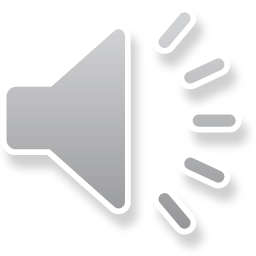 Exemplo (continuação)
e) PAB = 7,4 cv

7,4 x 1,20 = 8,88 cv

Pot Nominal motor = 10 cv
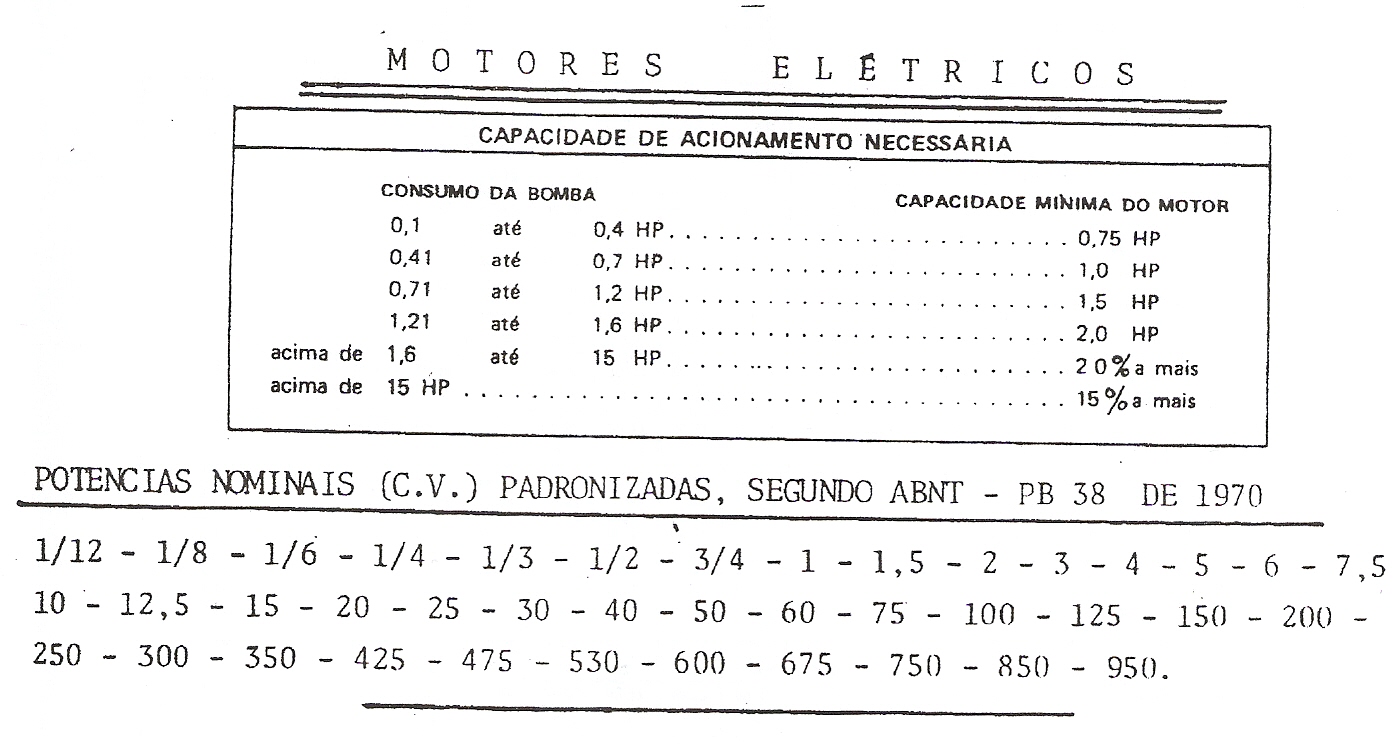 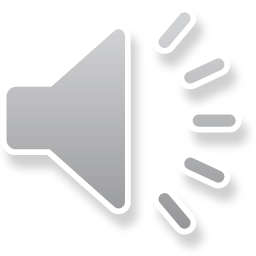 6.3)Escolha do motor diesel
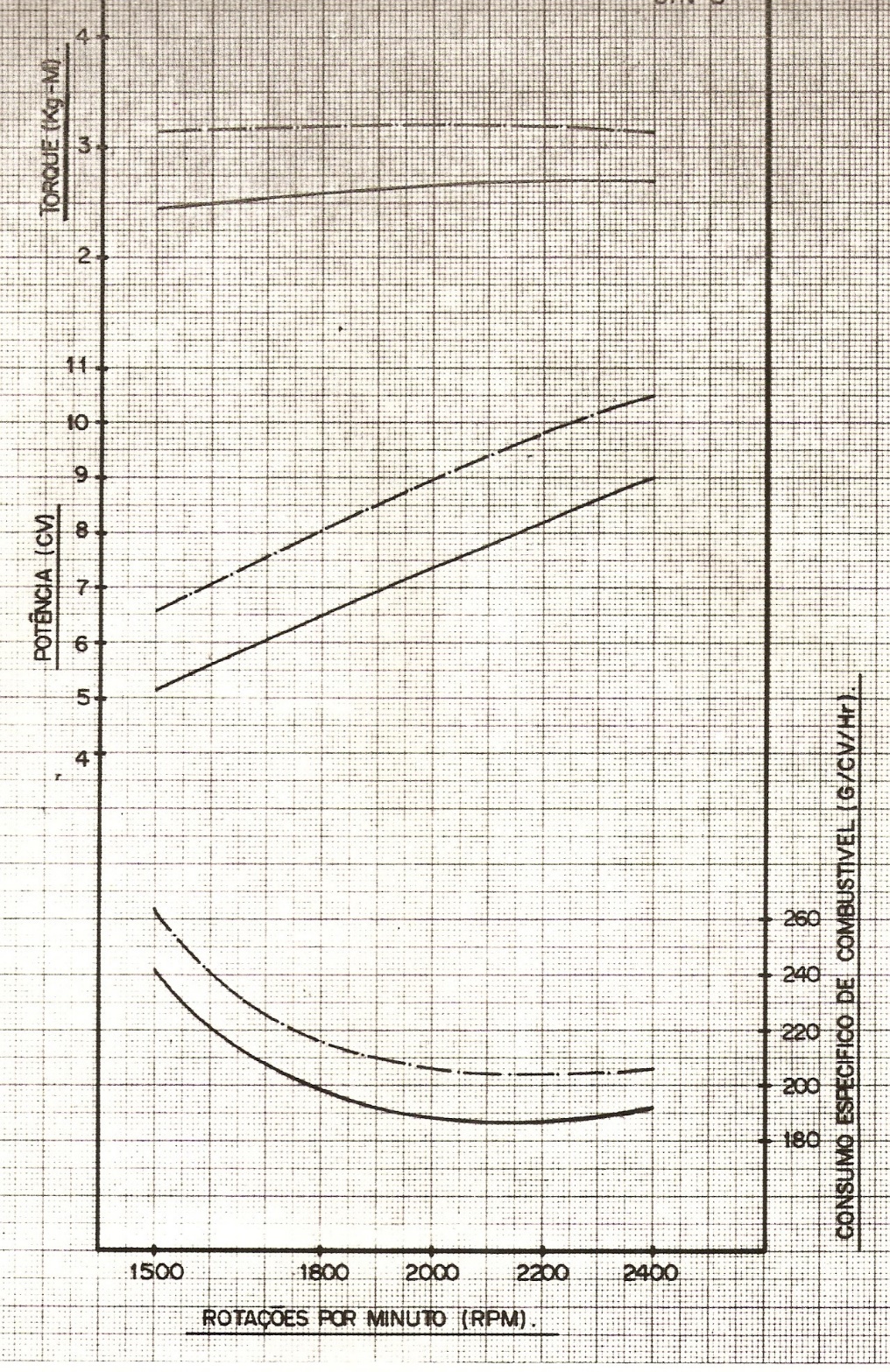 Dispor por da PAB

Dar uma folga padrão de 15%

Escolher o motor que forneça a potência (já com a folga) na curva do motor, considerando a rotação da bomba

Deve-se escolher a curva mais “baixa” que é a de SERVIÇO CONTÍNUO A PLENA CARGA.
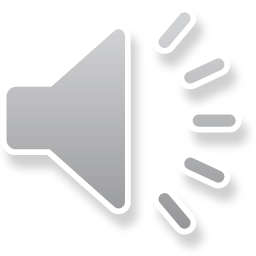 Exercício
Escolher a bomba de 1750 RPM 
e o motor diesel.
DADOS:
Hm = 94 mca
Q = 83 m3/h

Escolhida bomba 
ETA 80-40/3
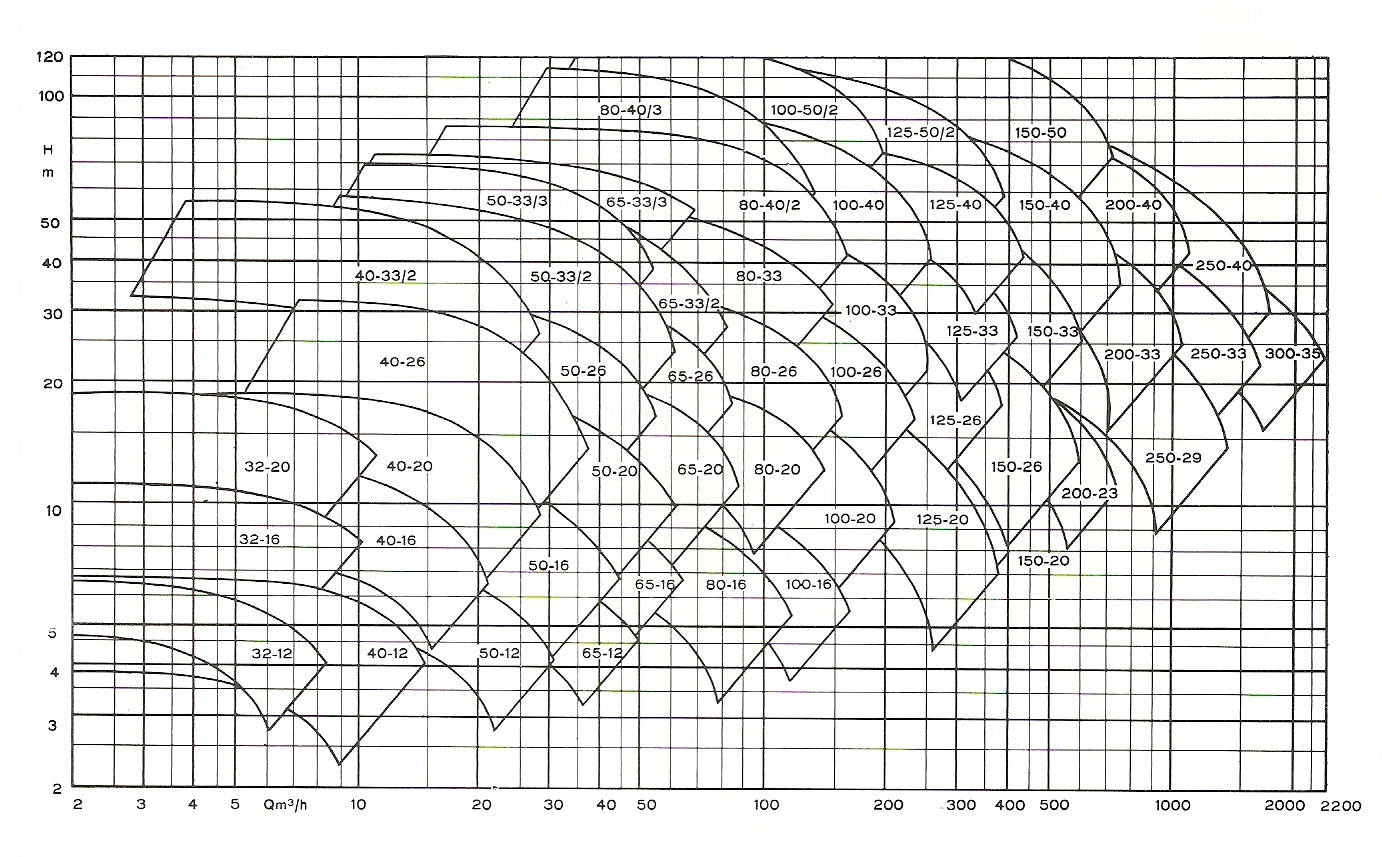 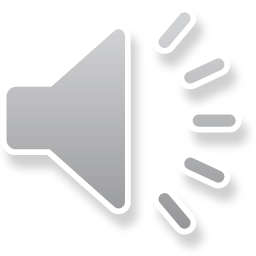 Exercício (contin.)
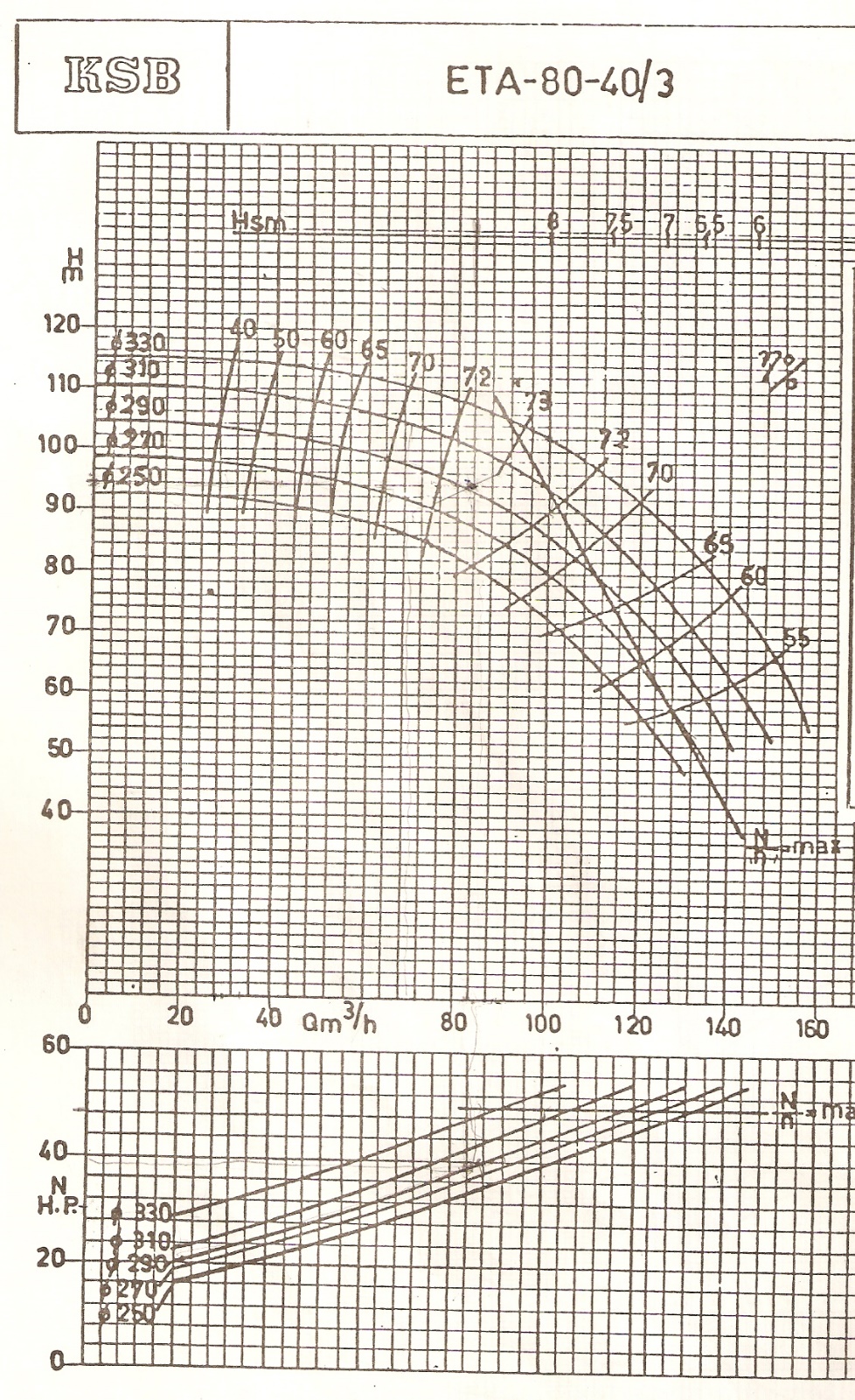 *Diâmetro rotor = 290 mm

*Rendimento = 72,6%

*PAB calculada = Q.Hm.1000/(75.ηB)

PAB = (83/3600).94.1000/(75.0,726) = 39,8 cv 

→ 39,8 cv x 1,15 = 45,8 cv ≈ 46 cv
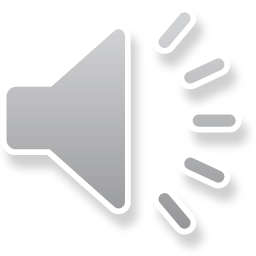 Exercício (Contin.)
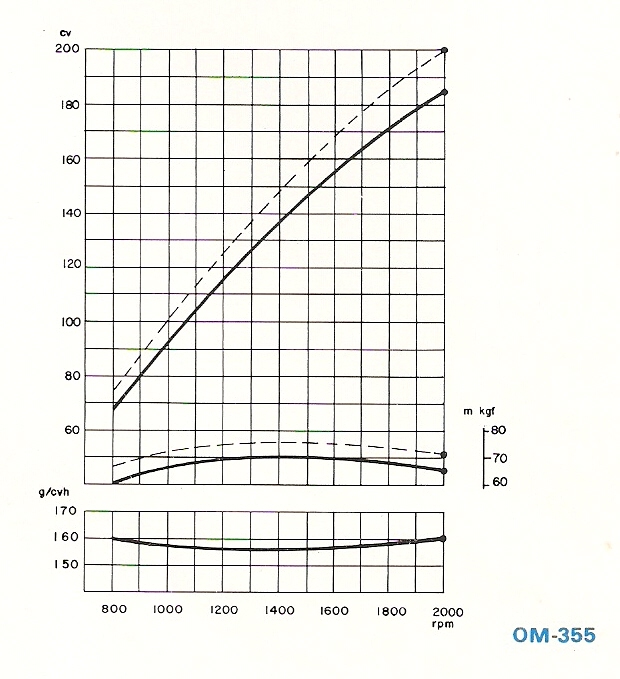 MUITO GRANDE !!
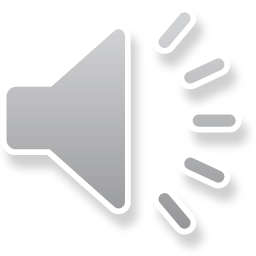 Exercício (contin.)
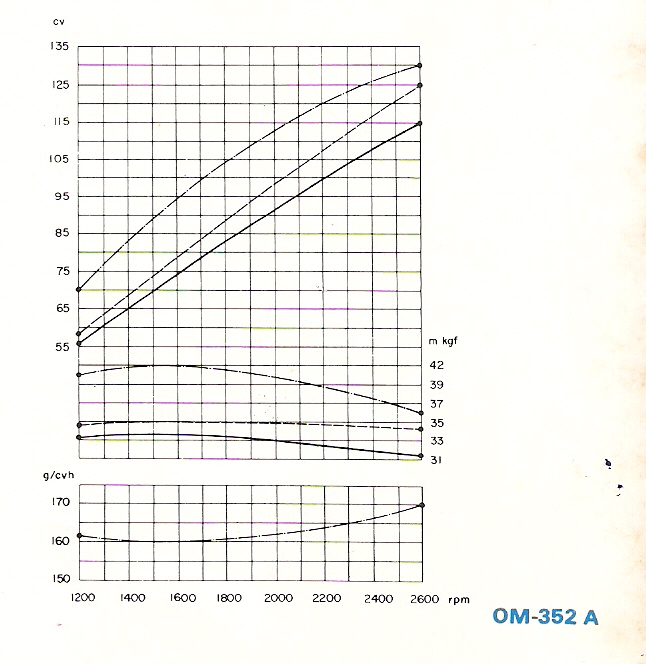 MUITO GRANDE !!
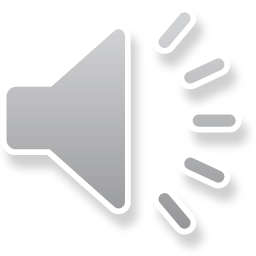 Exercício (contin.)
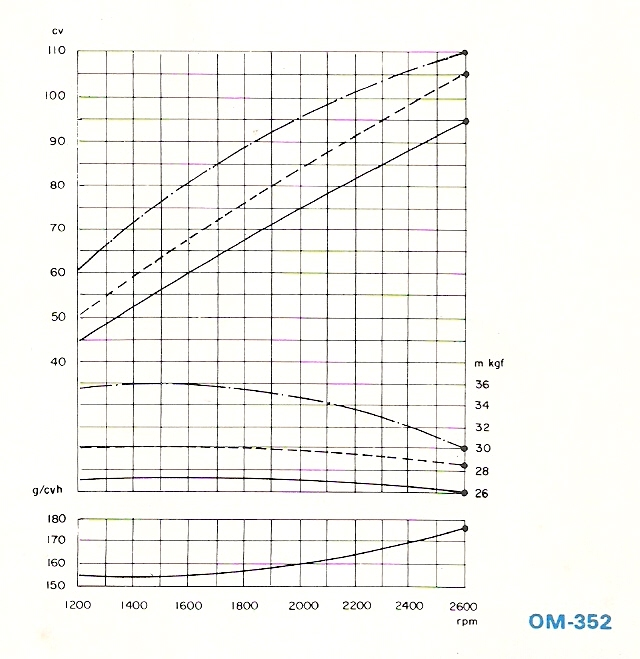 MUITO GRANDE !!
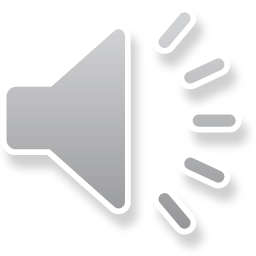 Exercício (contin.)
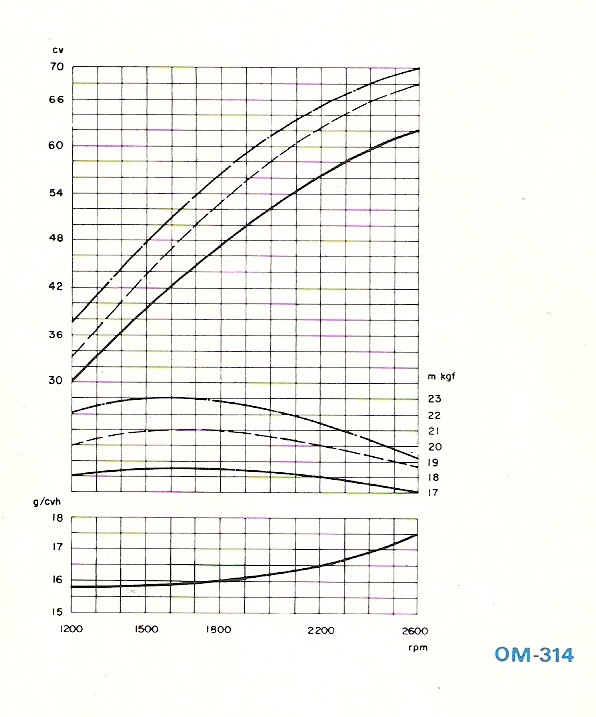 CASAMENTO PERFEITO !!!
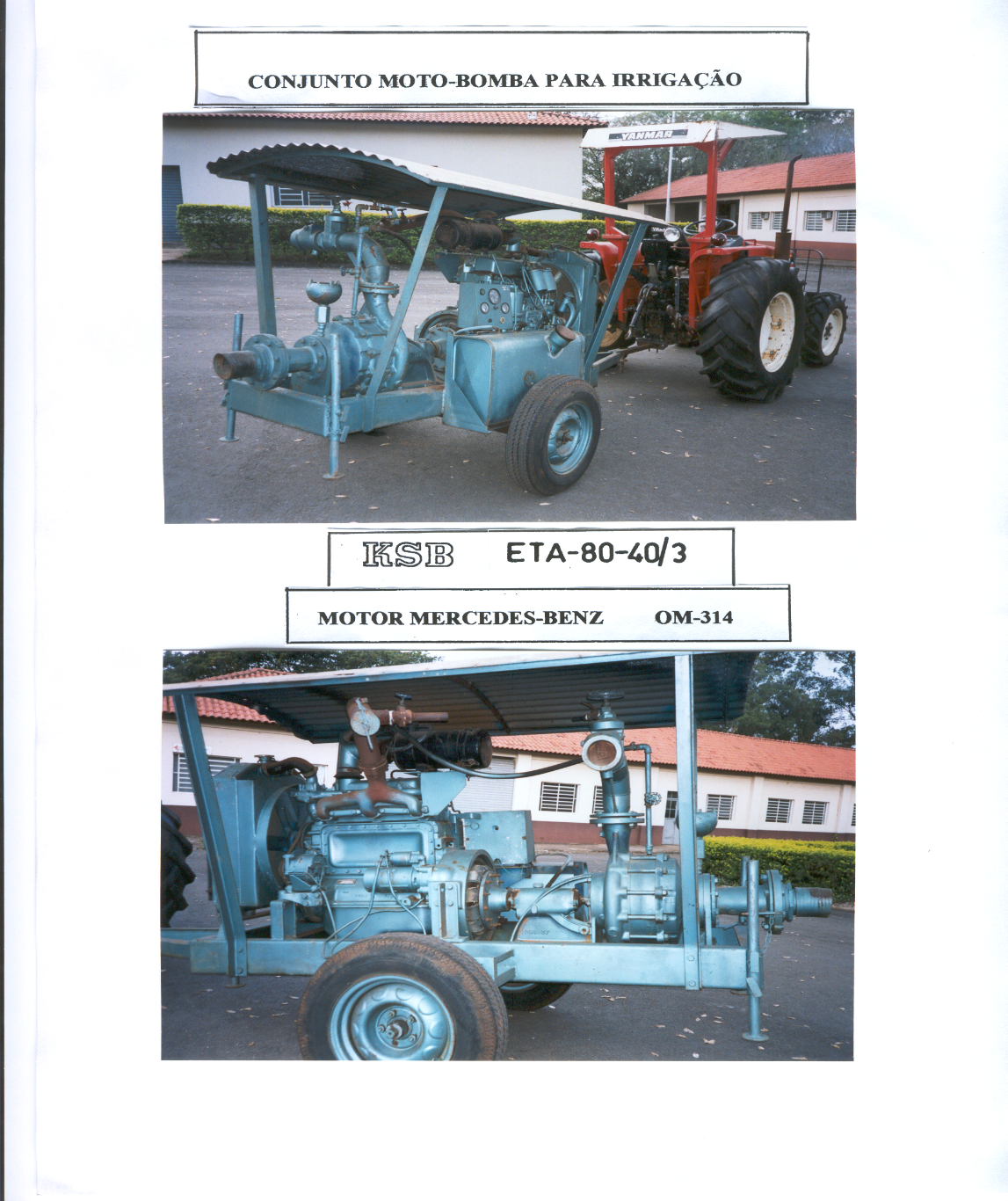 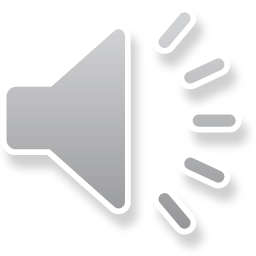